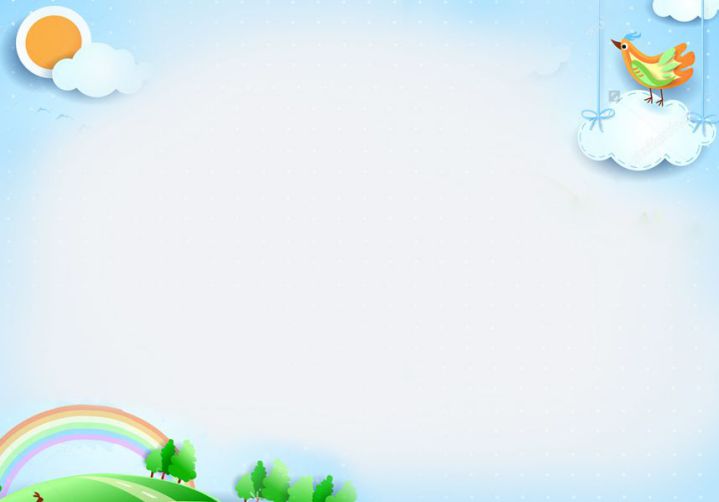 TIẾT 21.  TRANG PHỤC (T3)
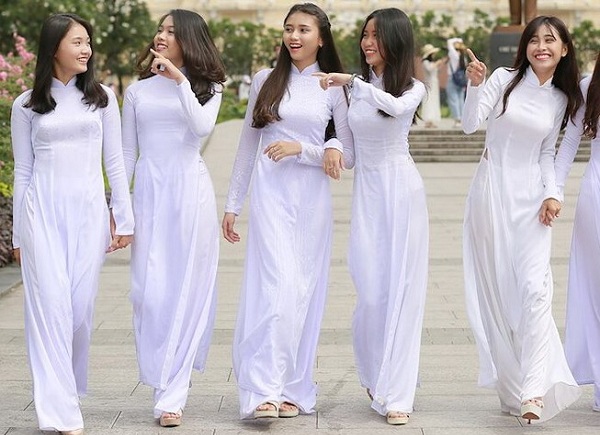 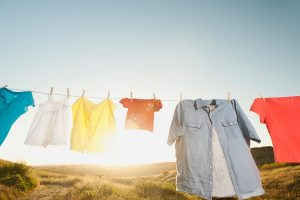 KHỞI ĐỘNG
? Để quần áo luôn mới, bền, đẹp thì chúng ta cần phải làm thể nào
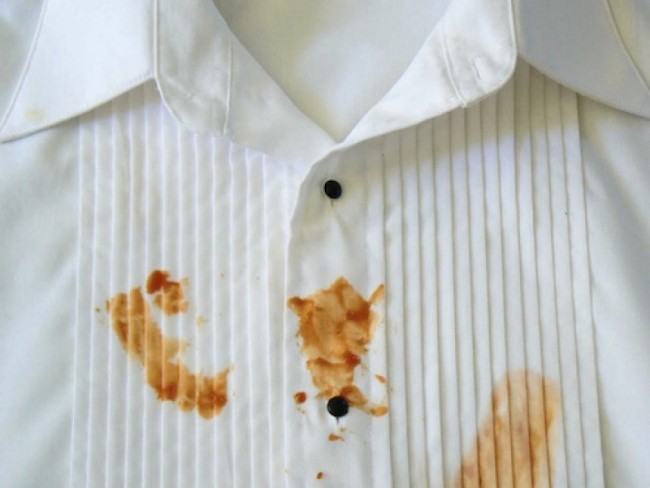 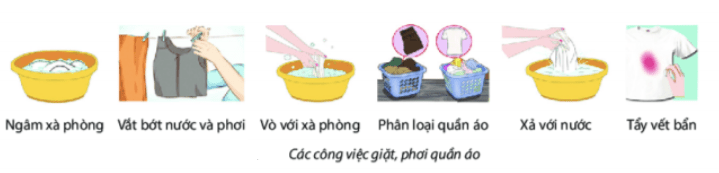 ? Hãy sắp xếp các công việc giặt, phơi quần áo theo trình tự thích hợp.
 ? Nếu sử dụng máy giặt thì quy trình giặt, phơi có điếm gì khác so với giặt bằng tay
Các công việc giặt, phơi quần áo được sắp xếp theo trình tự sau:
- Nếu sử dụng máy giặt thì quy trình giặt, phơi khác giặt tay ở chỗ:
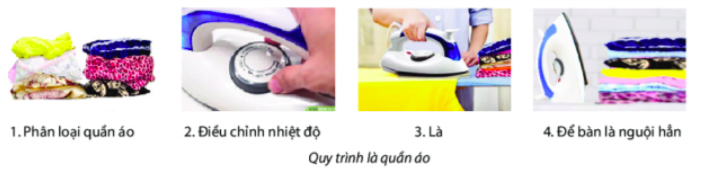 ? Kể tên các dụng cụ là
? Vì sao cần phân loại quần áo theo chất liệu vải trước khi là?
 ? Sau khi phân loại, nên là quần áo may bằng loại vải nào trước
- Cần phân loại quần áo theo chất liệu vải trước khi là vì: Phân loại quần áo để là quân áo may bằng các loại vải khác nhau phù hợp với nhiệt độ là cũng như chất liệu để tránh bị nhiệt độ quá cao gây hỏng vải.
-Sau khi phân loại, nên là quần áo may bằng loại vải có yêu cầu nhiệt độ thập trước.
Em hãy nối nội dung của cột A với nội dung của cột B sao cho phù hợp
1. Loại quần áo nào nên treo vào móc?
2. Loại quần áo nào nên gấp gọn trong tủ?
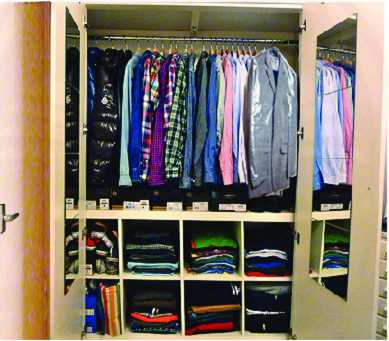 - Loại quần áo nên treo bằng móc: là những quần áo thường xuyên mặc, quần áo đi làm, áo khoác, quần áo dễ bị nhăn.
- Loại quần áo nên gấp gọn gàng: là những quần áo thường xuyên mặc, quần áo ngủ, quần áo ít bị nhăn.
- Những quần áo ít sử dụng (chỉ dùng dịp đặc biệt) nên gói trong túi nilon để tránh ẩm mốc và gián, côn trùng làm hư hỏng.
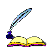 IV/ Sử dụng và bảo quản trang phục
1/ Giặt, phơi
- B1: Chuẩn bị
- B2: Tiến hành giặt
- B3: Phơi 
2/ Là (ủi)
Là quần áo là công việc cần thiết để làm phẳng áo quần sau khi giặt sạch. Dụng cụ là gồm: bàn là, bình phun nước và cầu là
3/Cất giữ
Quần áo sau khi giặt sạch, phơi khô và ủi phẳng cần cất giữ nơi khô ráo, sạch sẽ và treo bằng mắc áo
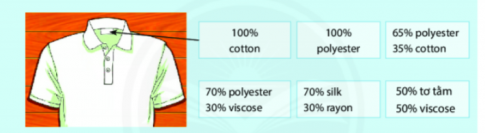 ? Trên các loại quần áo có ghi thành phần sợi dệt và kí hiệu quy trình giặt là có ý nghĩa như thế nào trong sử dụng và bảo quản trang phục
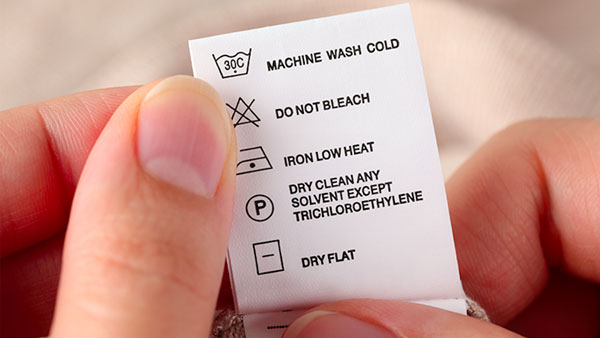 PHIẾU HỌC TẬP SỐ 1
Em hãy hoàn thành nội dung bảng sau
PHIẾU HỌC TẬP SỐ 1
Em hãy hoàn thành nội dung bảng sau
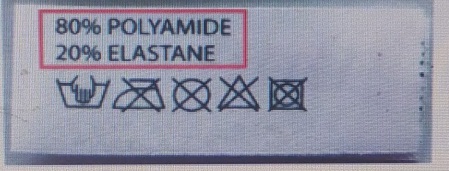 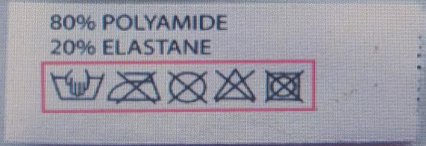 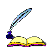 V/Đọc nhãn hướng dẫn sử dụng và bảo quản trang phục
- Bảng 7.3 trong SGK
- Bảng 7.4 trong SGK
LUYỆN TẬP
Bài tập 1.  Dựa vào các thang nhiệt trên bàn là và kí hiệu là trong hình bền, em hãy cho biết các loại vải sau đây được là ở vị trí mức nhiệt nào?
Nylon, lụa tơ tằm (soie/silk), len (laine/wool), lanh (lin/linen), Bông ( contton, conton)
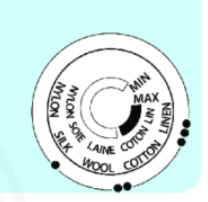 Ảnh hưởng của đường nét, hoạ tiết	    Ảnh	hưởng của kiểu dáng
LUYỆN TẬP
Bài tập 2. Dựa vào bảng 5.1 cho biết thông tin bảo quản sản phẩm trên nhãn quần áo a, b
Ảnh hưởng của đường nét, hoạ tiết	    Ảnh	hưởng của kiểu dáng
VẬN DỤNG
1. Tủ quần áo của em đã được sắp xếp như thế nào?
2. Em hãy quan sát các nhãn hướng dẫn sử dụng và bảo quản đính trên quần áo của mình để nhận định về cách sử dụng và bảo quản quần áo của bản thân.
cho hợp lí, ngăn nắp, gọn gàng.
Ghi trên giấy A4. Giờ sau nộp lại cho GV.